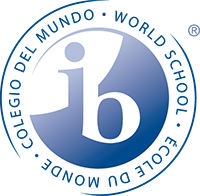 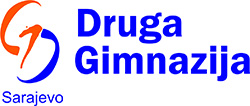 Druga gimnazija sarajevo
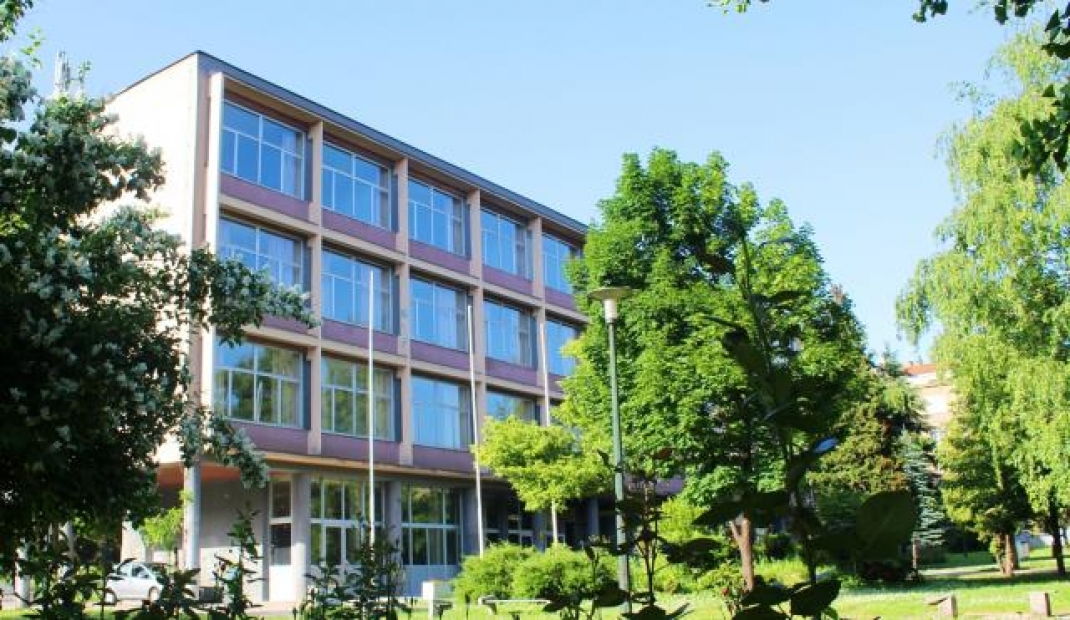 O školi
Osnovana 1905. godine
Direktor škole: prof. Seid Alibegović
Škola mnogih uspješnih ličnosti (Zdravko Čolić, Željko Bebek, Kemal Monteno, dr. Abdulah Nakaš, Jakob Finci ...)
Tri nastavna programa (Nacionalni/gimnazijski program, IB Middle Years Program i IB Diploma Program)
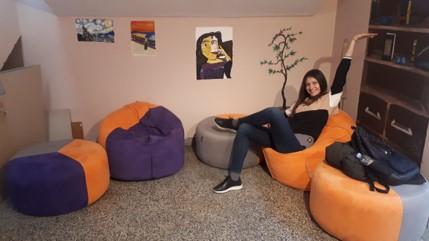 Opremljenost škole
Najmodernija nastavna pomagala i informatička oprema
Dva kabineta informatike sa 45 kompjutera
 Školski Wi-fi 
Nedavno adaptirane dvije fiskulturne sale i svlačionice
Školska biblioteka sa čitaonicom
U hodnicima se nalazi moderan namještaj za odmor
Ormarići za IB učenike
„Kuća znanja“ – multimedijalna i multifunkcionalna prostorija za edukaciju i odmor
Nastavni proces
IB Middle Years Programme
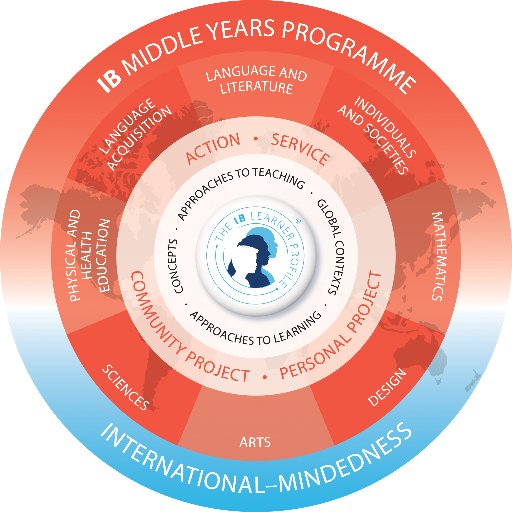 Međunarodno priznat program obrazovanja na engleskom jeziku
Dvanaest predmeta (+ vjeronauka/kultura religija)
Sticanje međunarodne kao i bh. svjedodžbe
Ocjene – od 1 do 7 (Četiri  kriterija za ocjenjivanje)
Community project/Personal project (društveno koristan projekat/lični projekat)
Nacionalni program/gimnazijski program
Izborna područja:
Matematičko-informatičko izborno područje (fokus na predmetima matematika, informatika, fizika)
IT usmjerenje (informatičke tehnologije)
Jezičko izborno područje (učenje engleskog, njemačkog, francuskog, italijanskog)
Prirodno izborno područje (fokus na predmetima biologija, fizika, hemija)
Društveno izborno područje (fokus na predmetima historija, geografija)
Opšte izborno područje
Bilingvalni smjer (nastava na njemačkom se izvodi na mininalno dva predmeta)
IB Diploma Programme
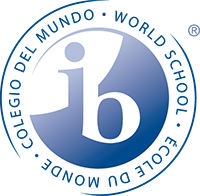 Međunarodni program (III i IV razred, dvogodišnji program)
Mogućnost samostalnog odabira predmeta iz šest grupa predmeta 
Sticanje svjetski priznate diplome
Creativity Activity Service (CAS) – obavezan društveno koristan rad
Nakon dvije godine školovanja polažu se finalni ispiti koji se ocjenjuju eksterno
Olakšava upis na inostrane univerzitete, jer je diploma priznata u cijelom svijetu
DSD
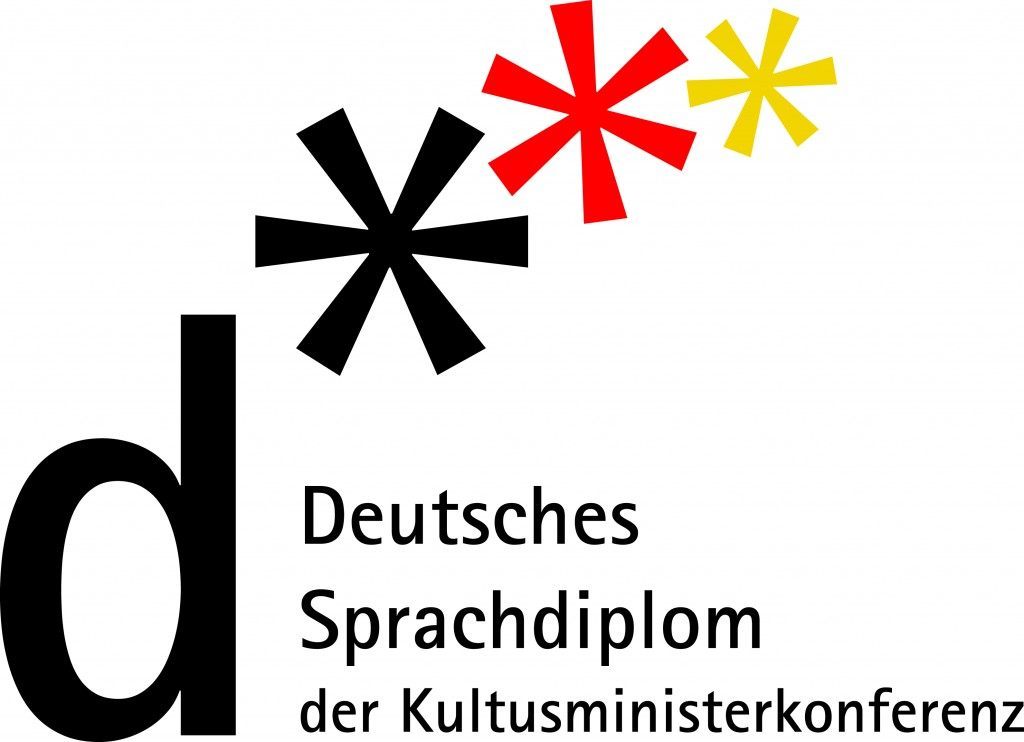 Intenzivno učenje njemačkog jezika
Namijenjen učenicima koji već imaju dobro predznanje
Četiri časa sedmično kroz sve četiri godine školovanja
Dostizanje znanja na nivou B2 ili C1
Sekcije
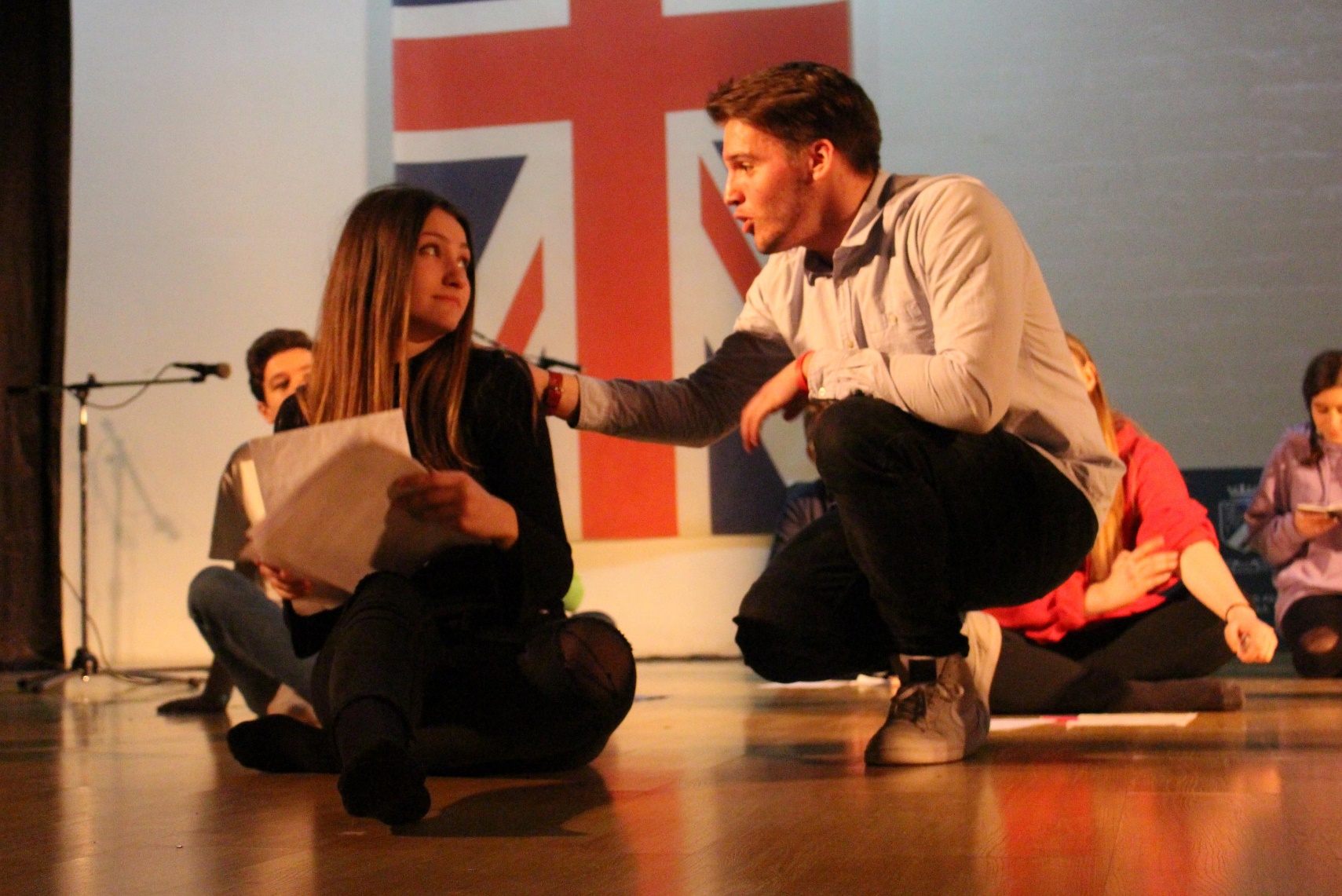 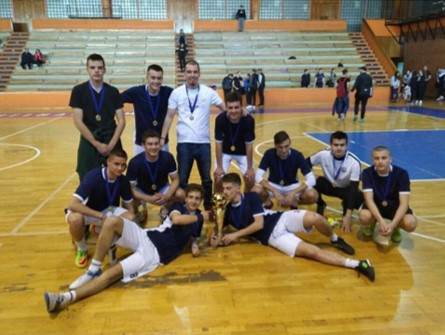 24 različite sekcije, kao što su:
Klub matematičara
IT klub
Sportske sekcije
Horkestar
Dramske sekcije
Literarna sekcija
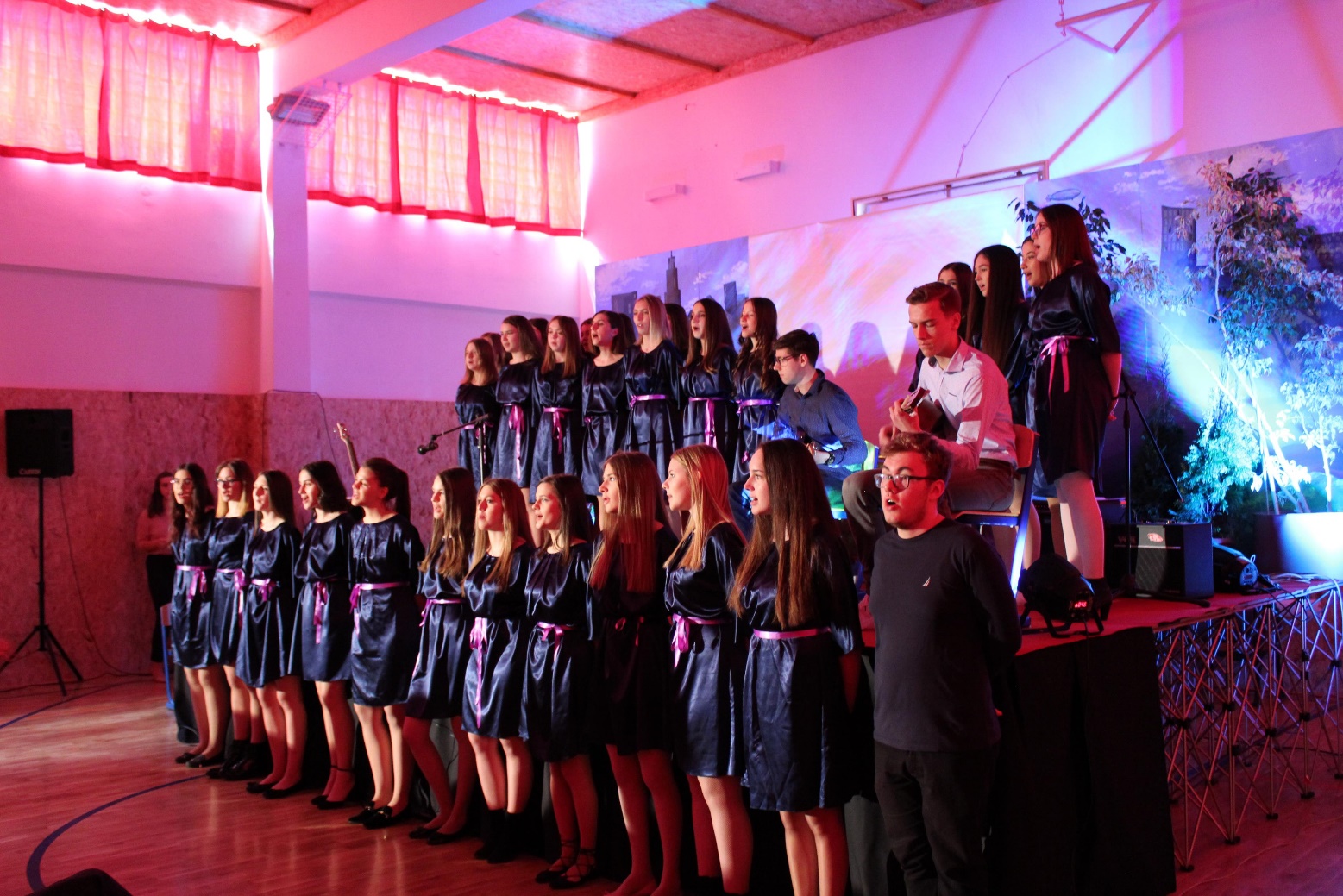 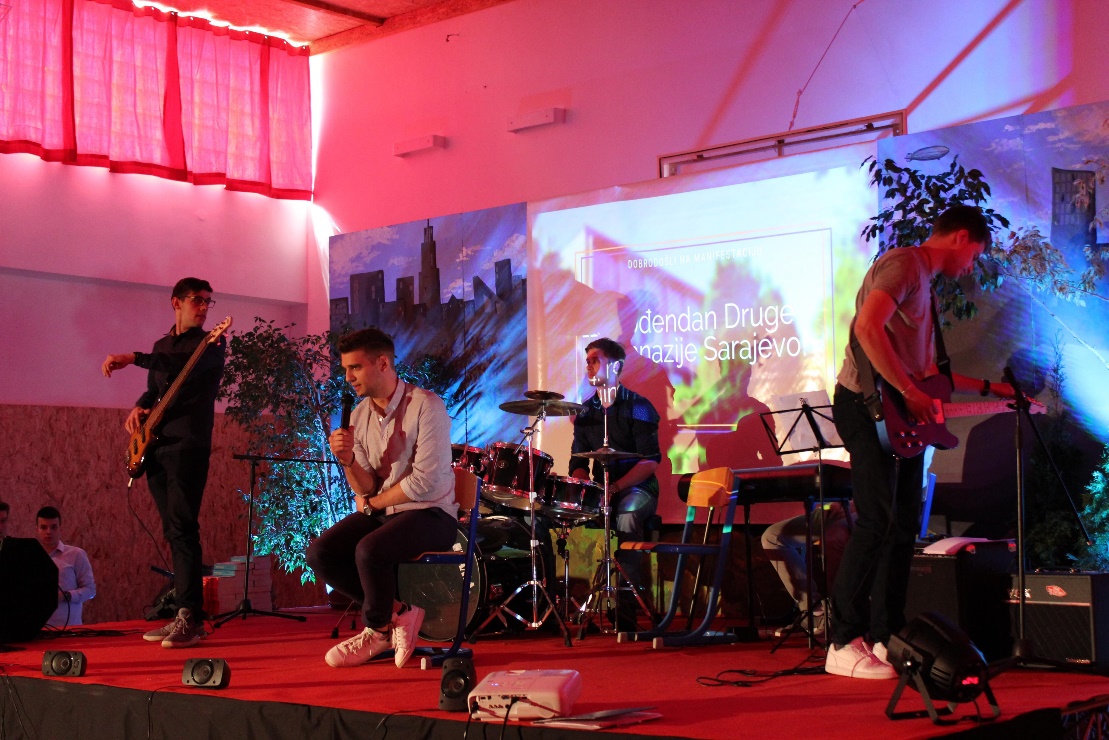 TAKMIČENJA
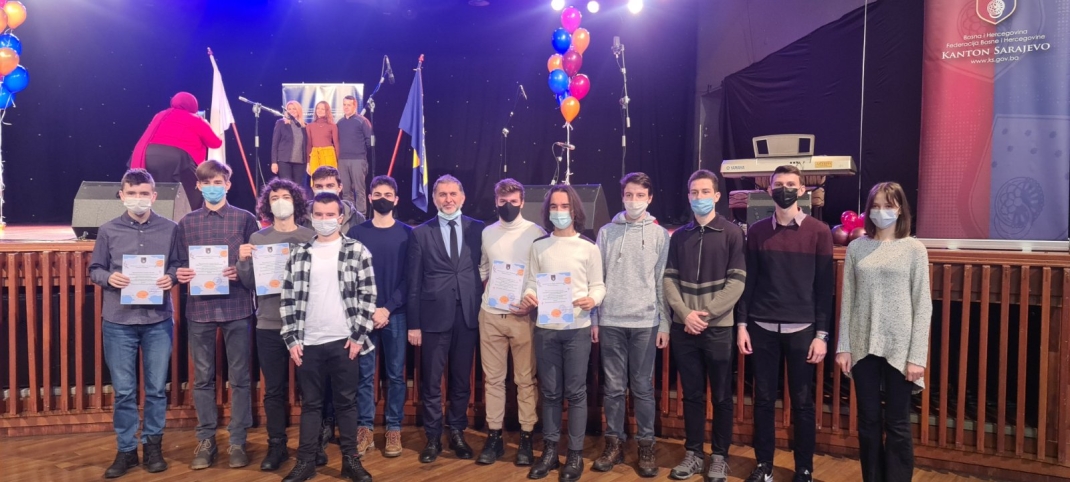 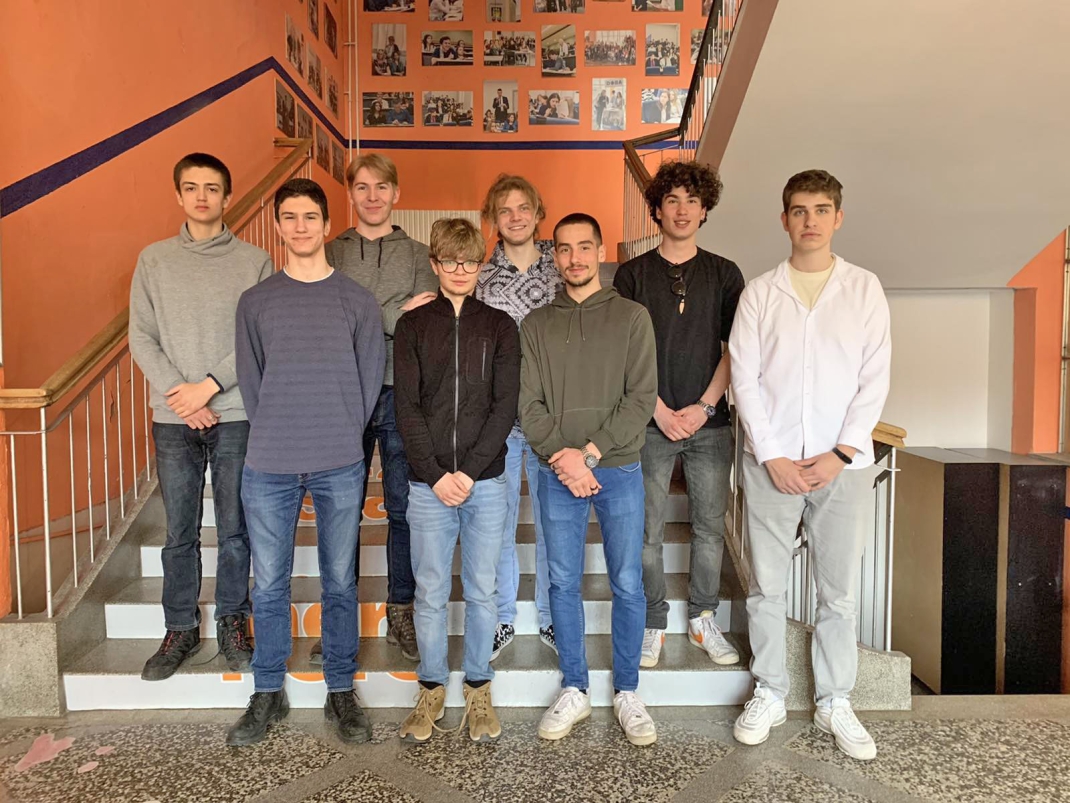 Međunarodna olimpijada iz matematike
 Međunarodna olimpijada iz informatike
 Međunarodna filozofska olimpijada 
 Evropska ženska matematička olimpijada
Evropski matematički kup 
 Balkanijada iz matematike
 Međunarodna olimpijada metropola iz matematike i informatike 
 Državno takmičenje iz matematike 
 Programerski izazov 
STEM olimpijada
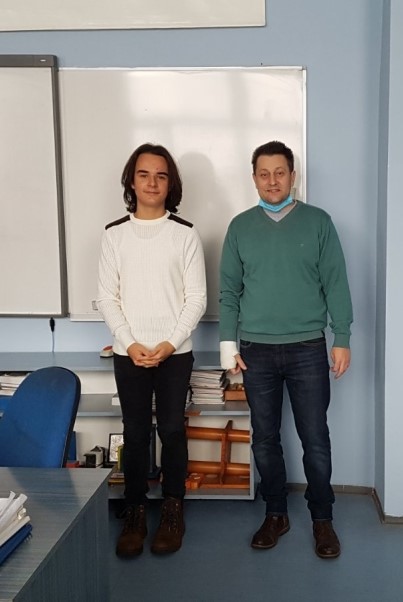 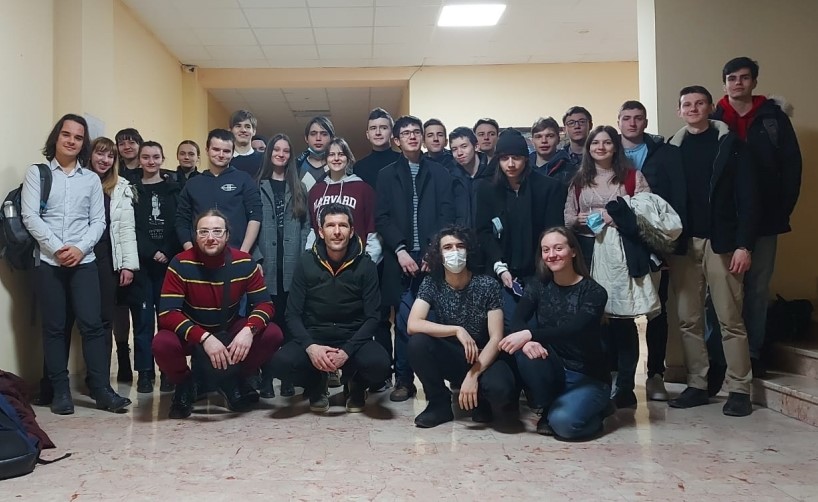 GDJE DRUGA BLJEŠTI
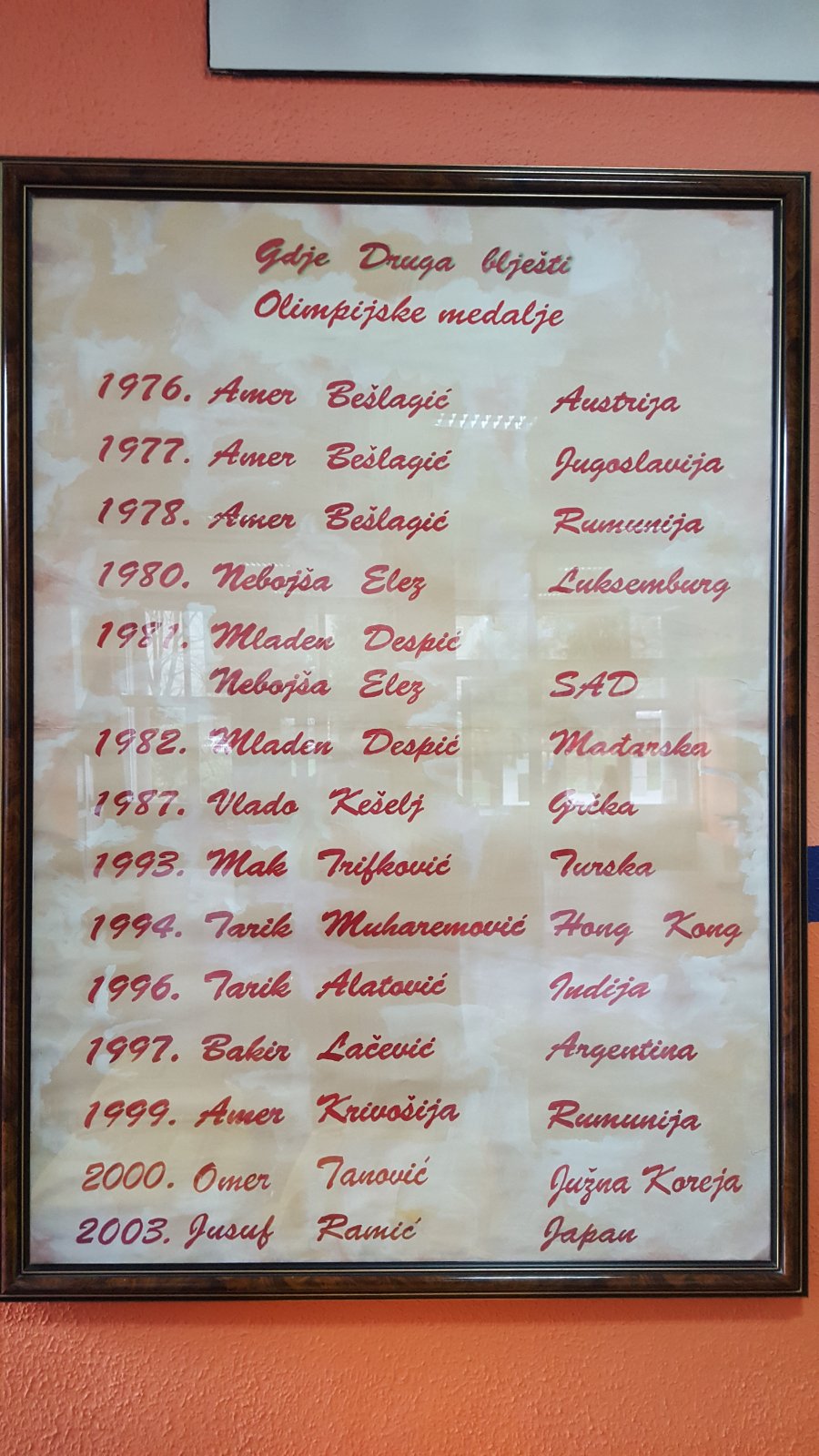 Kantonalno takmičenje iz matematike
      Prva mjesta za sve razrede
Internacionalna olimpijada metropola (2021.) 
       2 srebra i 2 bronze
Kantonalno takmičenje iz šaha (2022.)
      prvo, drugo, četvrto mjesto 
Međunarodna olimpijada iz informatike (2021.)
      1 bronza i 3 značajna učešća
Balkanska matematička olimpijada (2021.)
1 srebrena, 4 bronzane i 1 počasna pohvala
DRUGA U MEDIJIMA
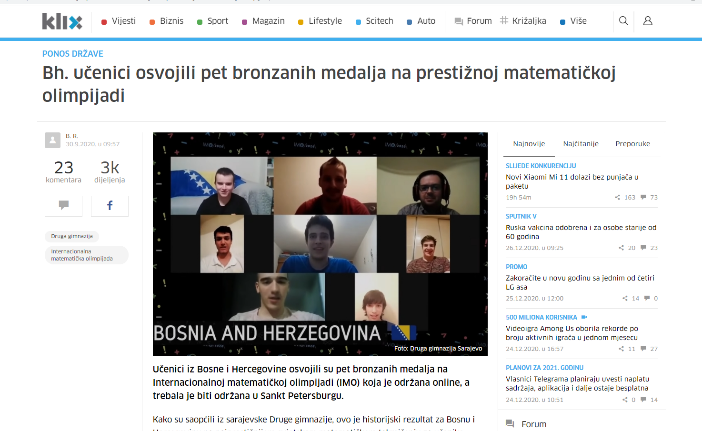 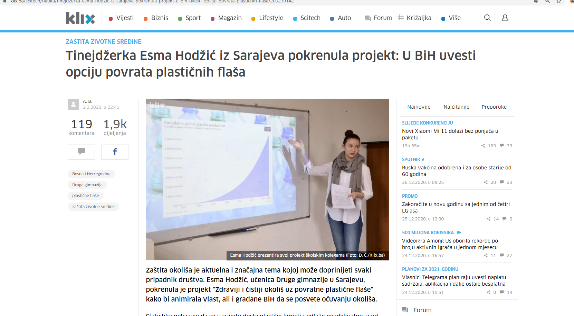 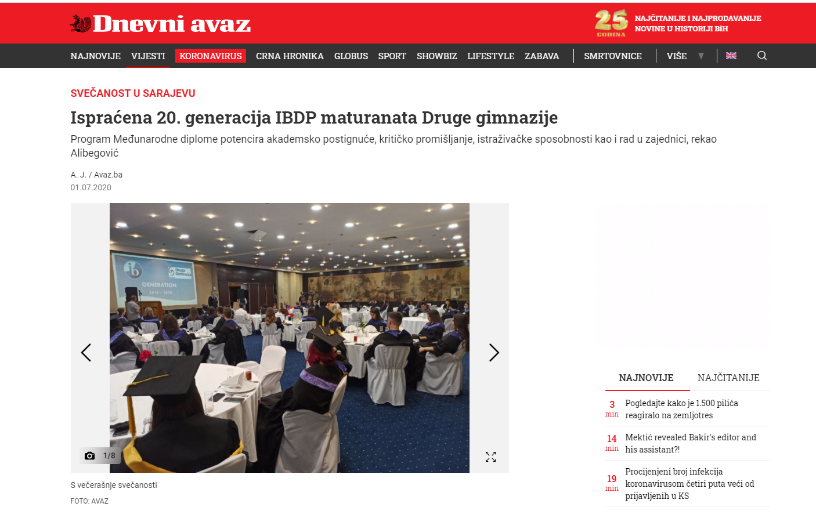 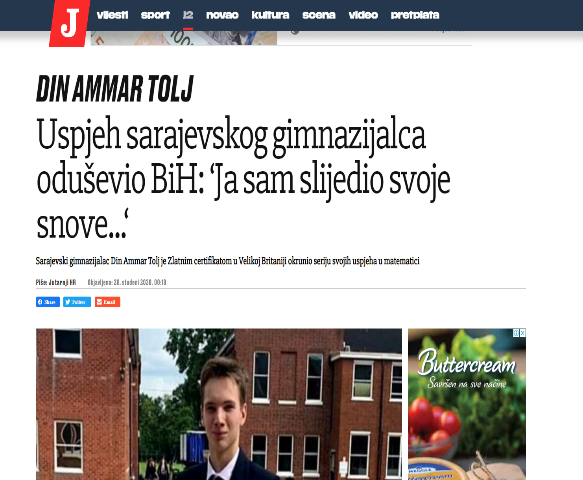 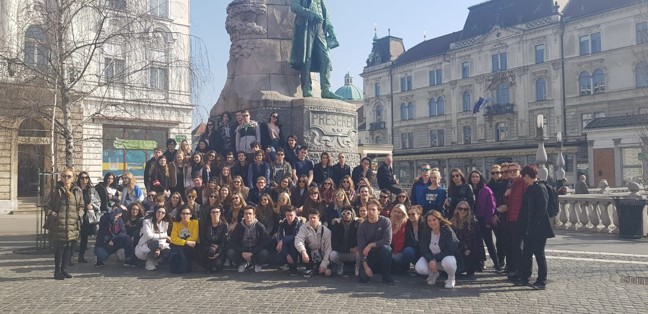 Projekti razmjene učenika
Njemačka
Švedska
Italija
Turska
Mnoga studijska putovanja
Kontakti
WEB STRANICA ŠKOLE:
 2gimnazija.edu.ba
E-mail škole:contact@2gimnazija.edu.ba
E-mail pedagogice za nacionalni program:
elida.causevic@2gimnazija.edu.ba 
E-mail pedagogice-psihologinje za međunarodni program:
denisa.kovacevic@2gimnazija.edu.ba 
   Telefon:
 033 586 361